Intro to NN and Deep Learning
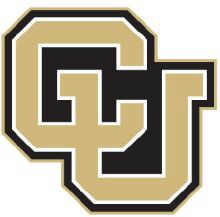 *Some of the slides/diagrams adopted from CMU deep learning course and other CU Boulder resources.
Why Deep Learning?
Self-driving Cars
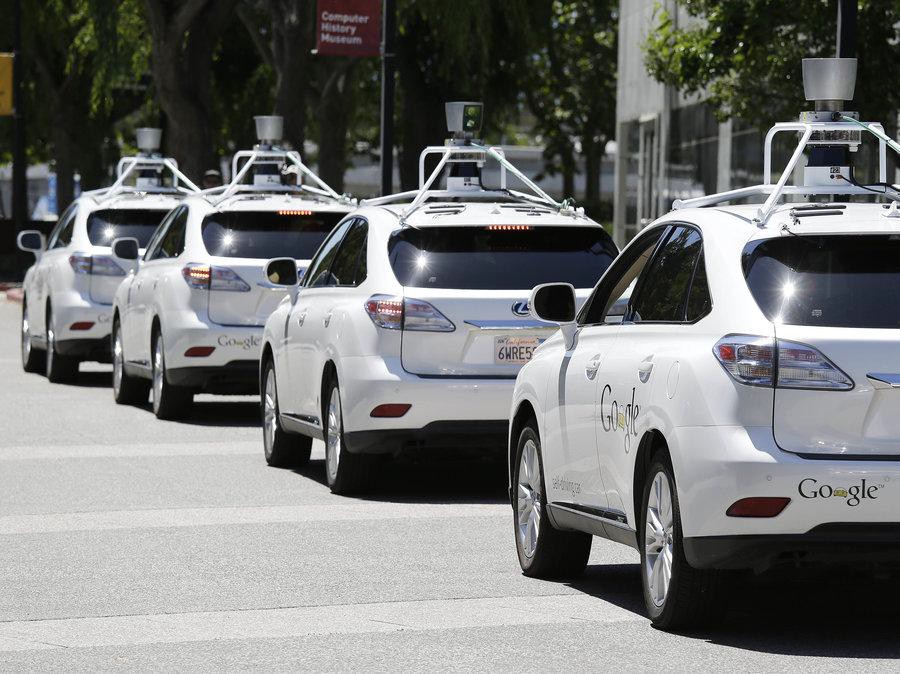 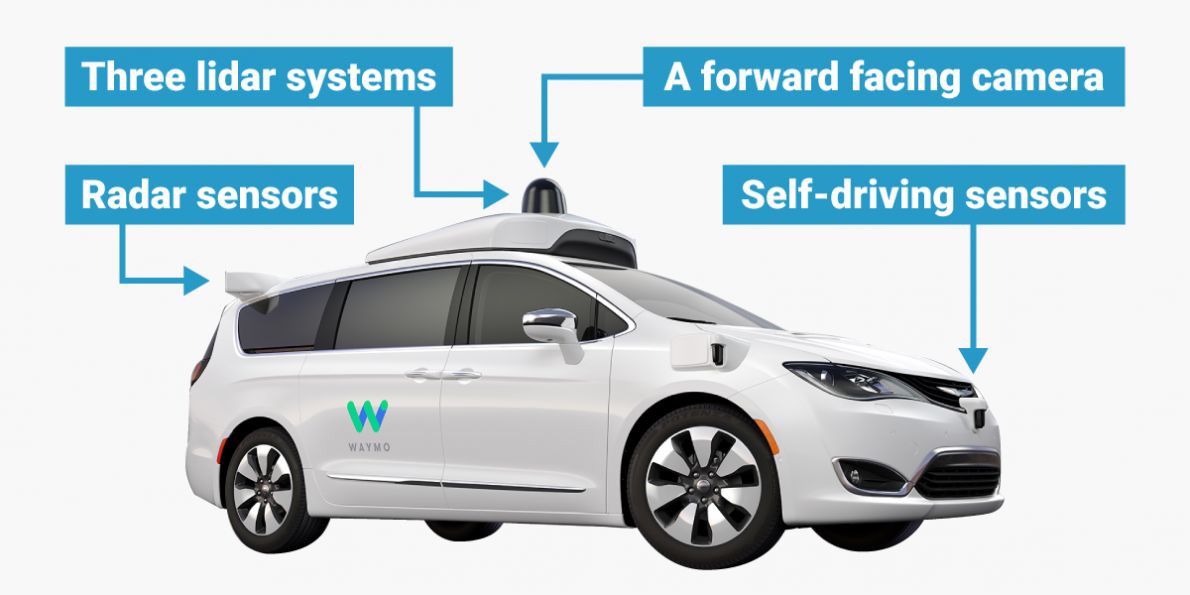 Why Deep Learning?
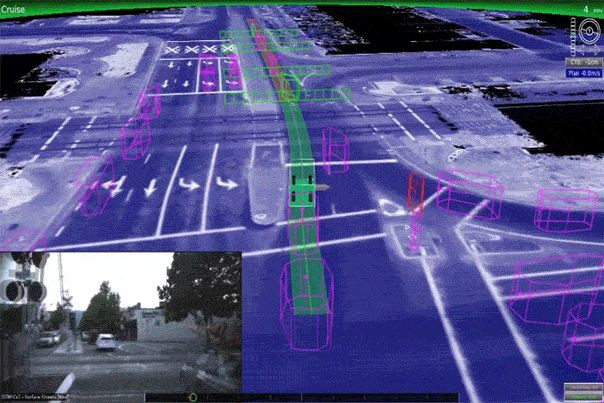 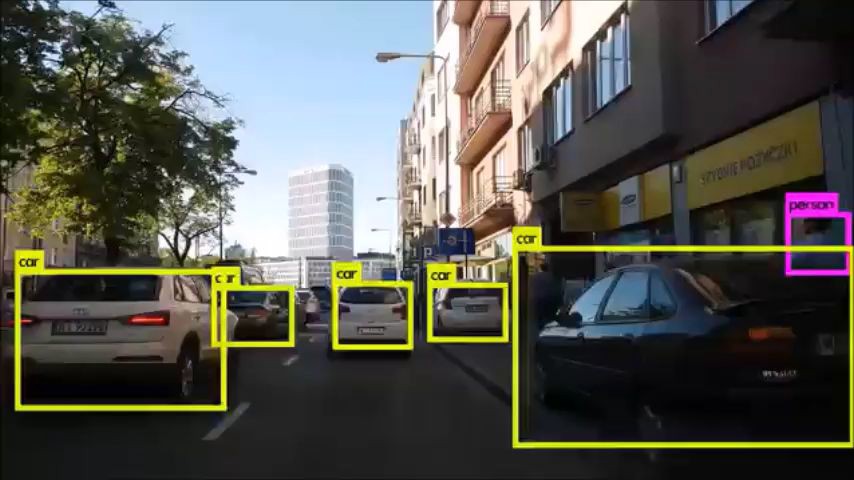 https://www.youtube.com/watch?v=EhcpGpFHCrw
Why Deep Learning?
Medical Imaging, AI in Medicine
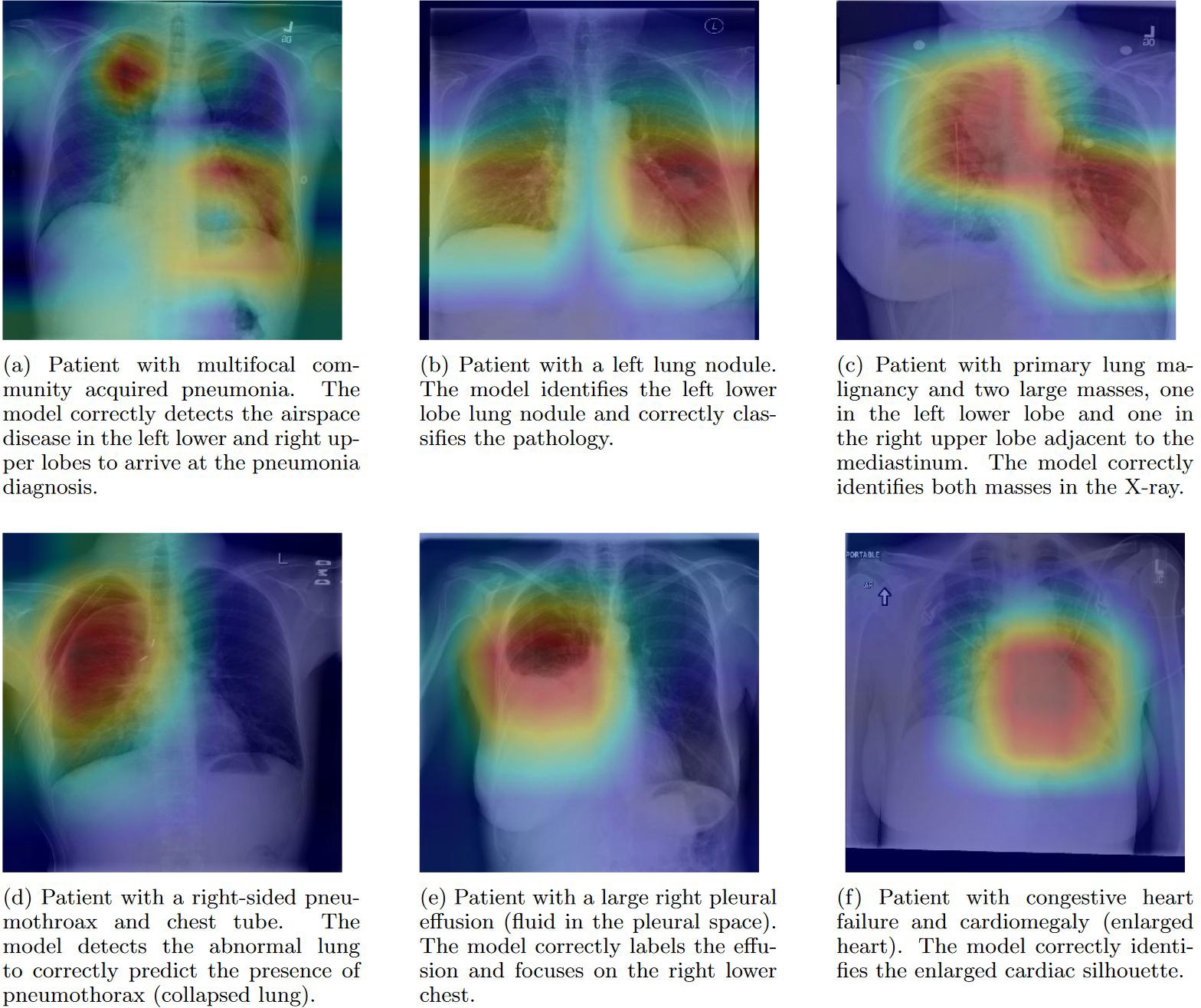 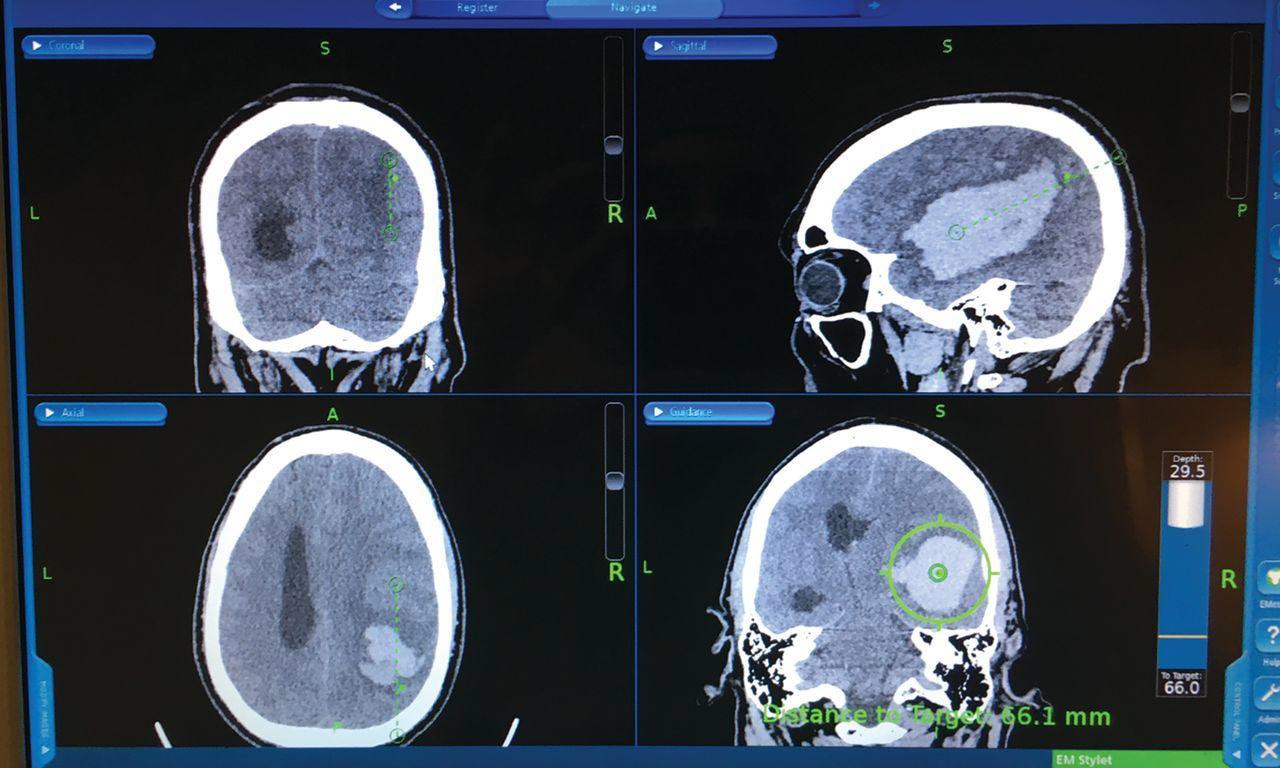 P. Rajpurkar et el.,
Why Deep Learning?
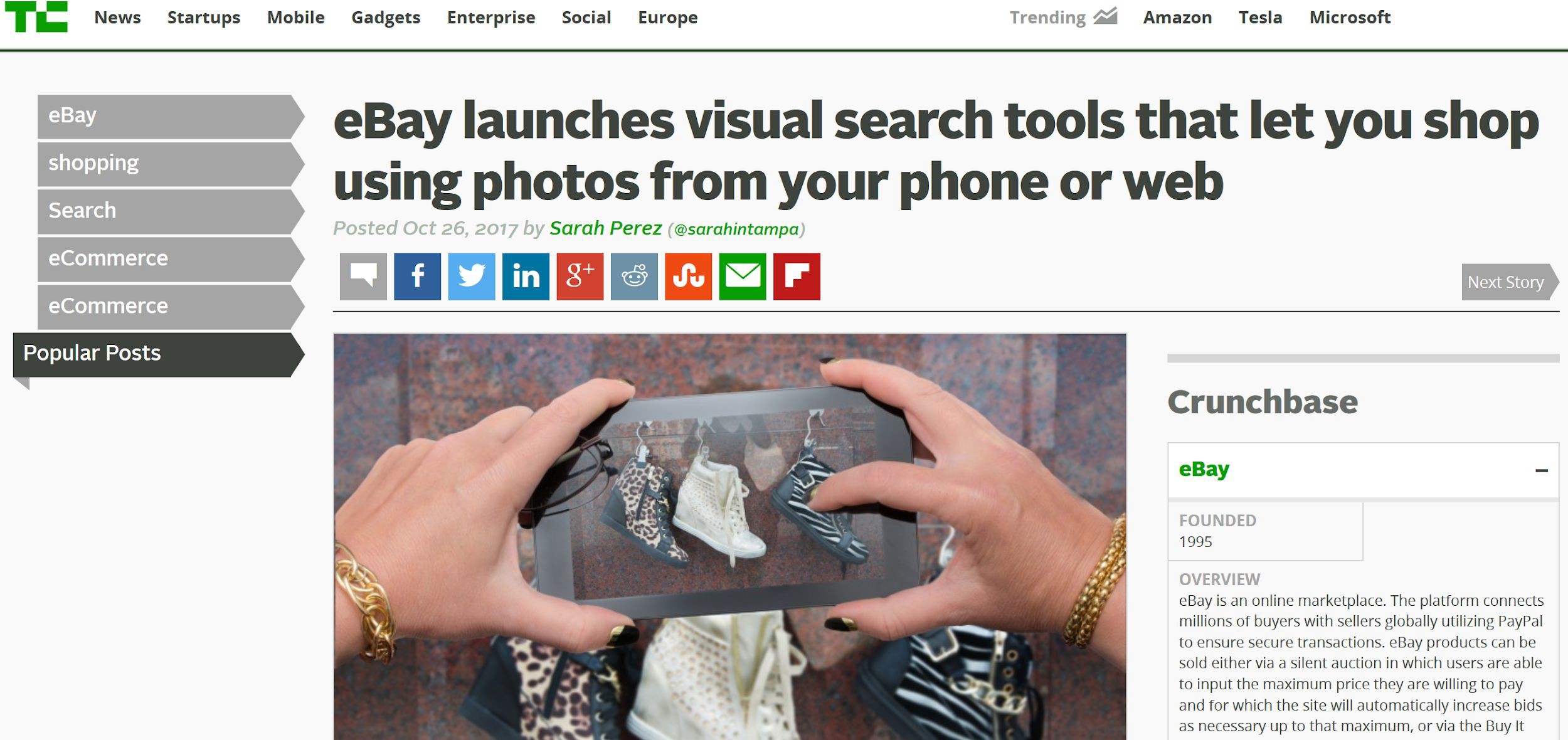 Shopping,
e-commerce
Computer vision in Robotics
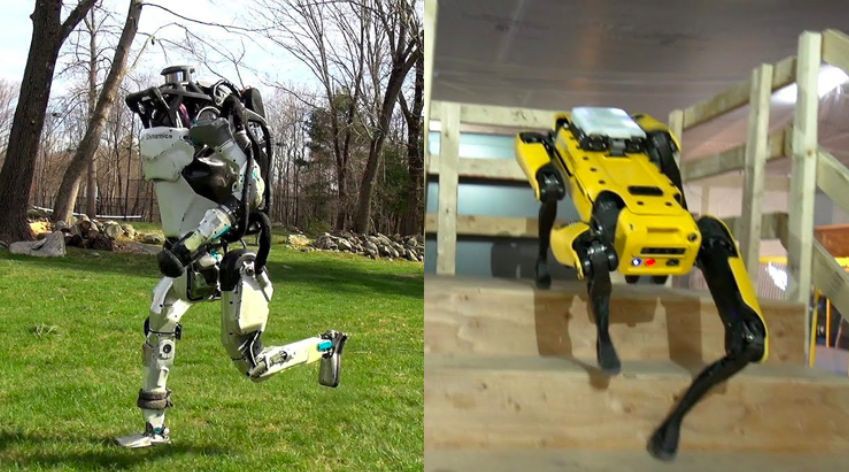 Why Deep Learning?
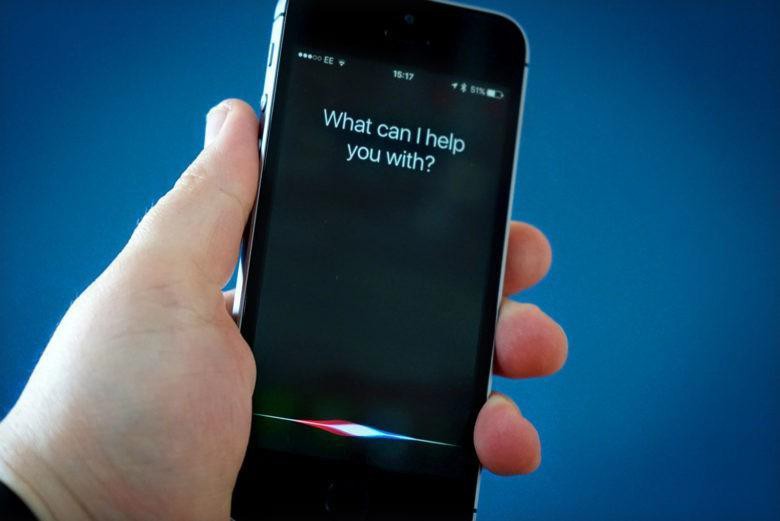 Voice Recognition,
Smart Devices
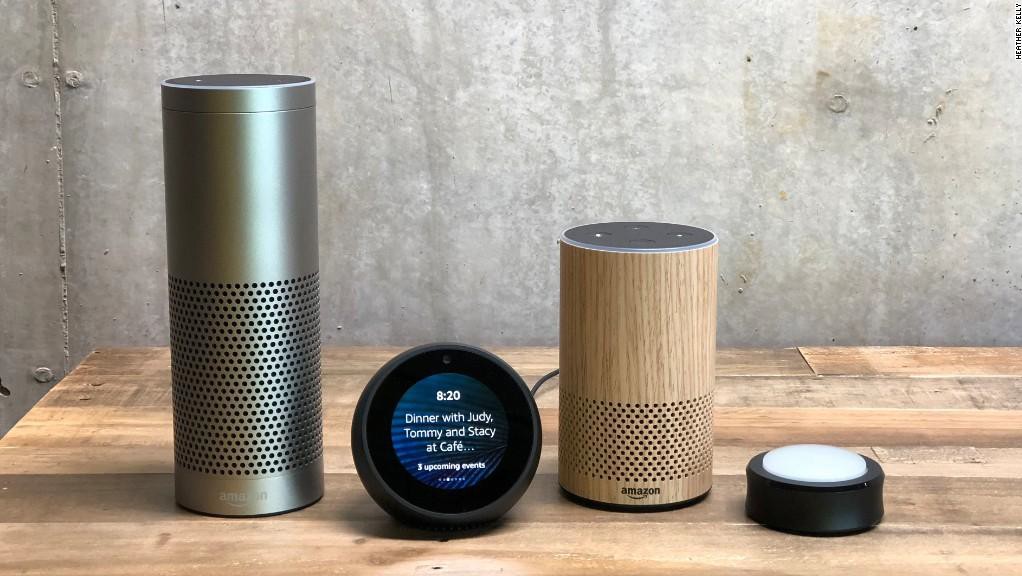 Deep learning in game playing
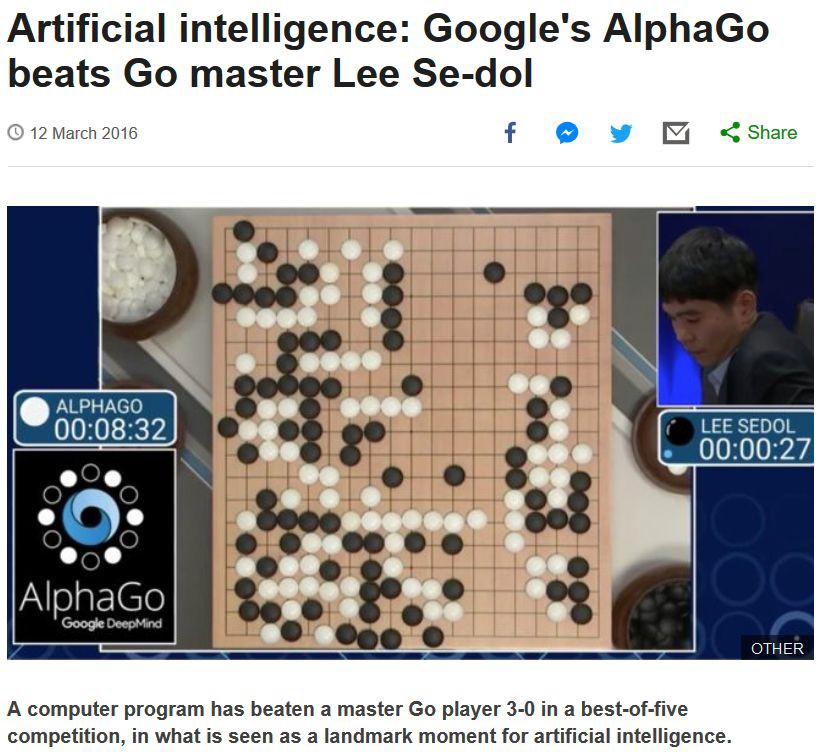 Deep learning face generation
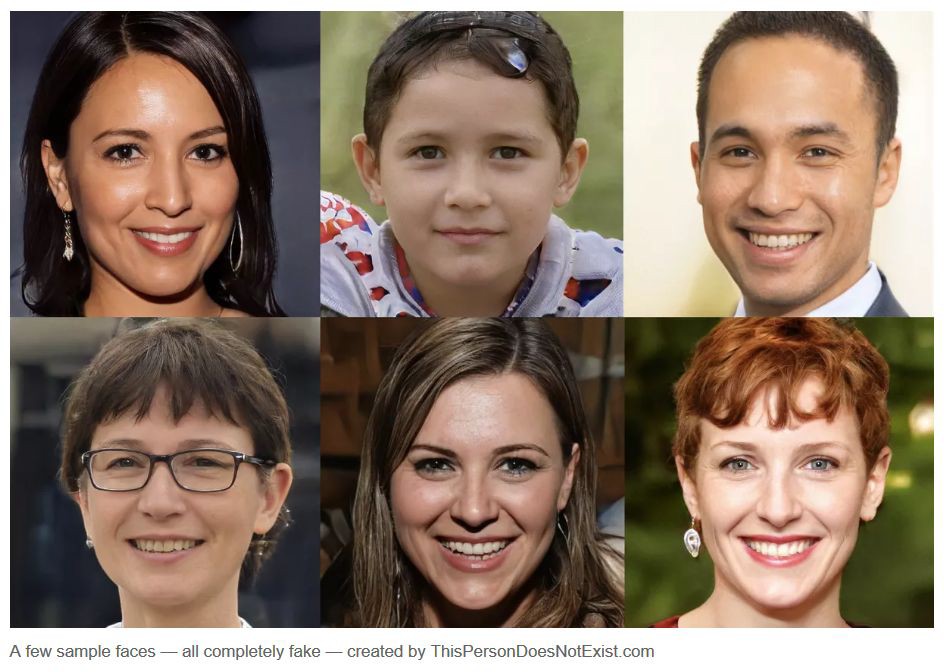 Neurons in Biological Systems
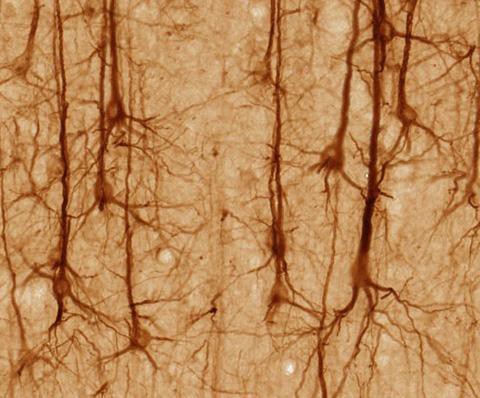 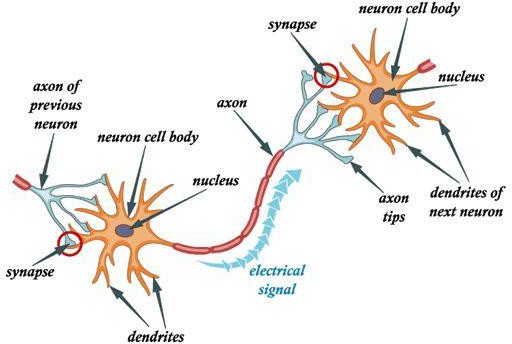 Neurons in Biological Systems
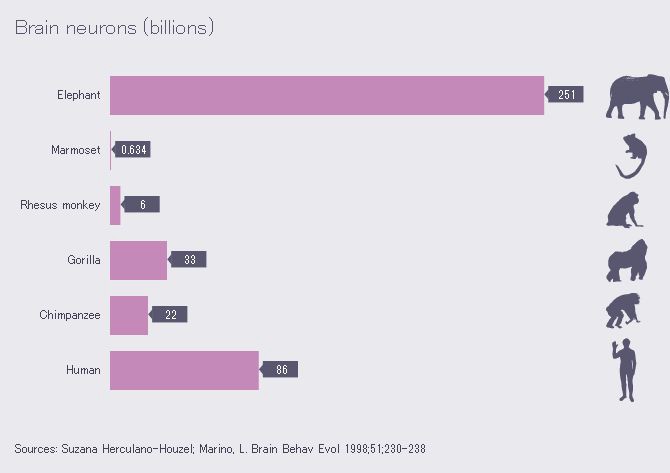 Perceptron
What’s special about XOR operation?
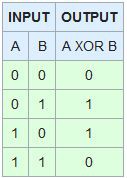 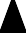 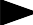 How do we handle linearly inseparable cases?
Perceptron Inputs and Outputs
Perceptron vs Linear Regression
Linear Regression
Y = WX + b
Perceptron
Y = Activation function (WX + b)
Example 1: A Simple Dataset
Dataset Link: https://drive.google.com/file/d/1Ydi5zIyZUbYvCJjfpL2S-EbS9AeWAjOH/view?usp=sharing

Sample of the larger dataset

Can we train and test a perceptron using this data?
Python Libraries
from sklearn import datasets
from sklearn.preprocessing import StandardScaler
from sklearn.linear_model import Perceptron
from sklearn.model_selection import train_test_split
from sklearn.metrics import accuracy_score
import numpy as np
import pandas as pd
from sklearn.preprocessing import LabelEncoder
Step 1: Read in the Data
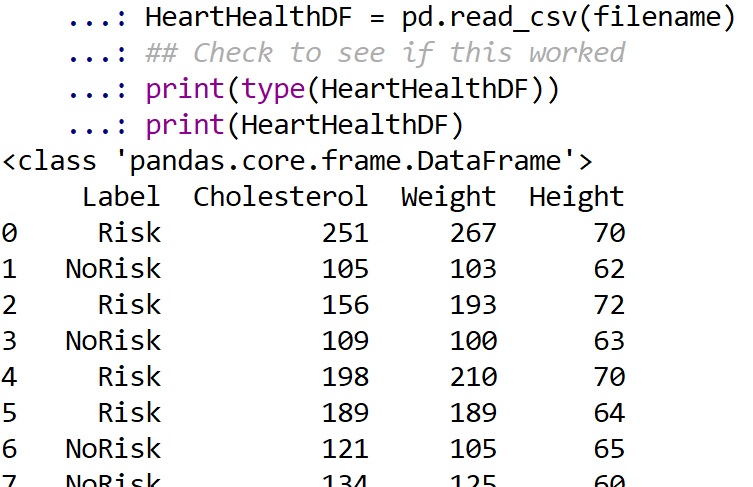 Change Label to  Binary
from sklearn.preprocessing import LabelEncoder 
le = LabelEncoder() 
HeartHealthDF['Label'] = le.fit_transform(HeartHealthDF['Label’])
print(HeartHealthDF)
## Split DF into training and testing

train, test = train_test_split(HeartHealthDF, test_size=0.33)
print(train)
print(test)
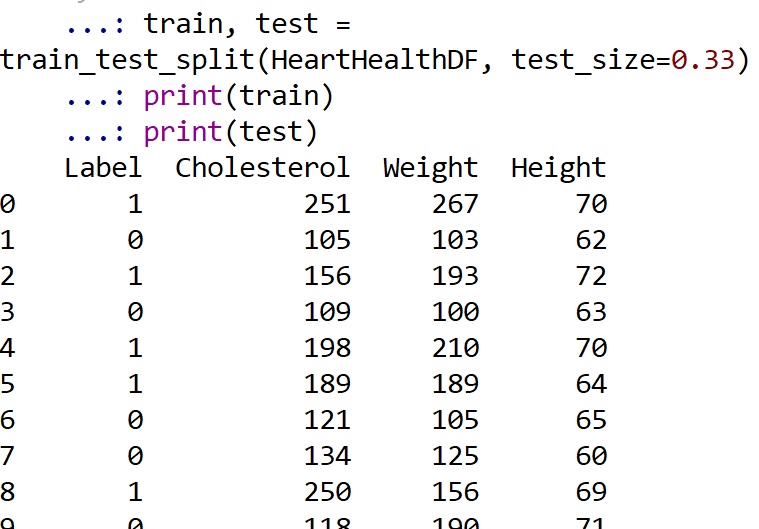 Remove Labels
Test Label
31    0
14    1
18    0
23    1
9      0
22    0
30    0
26    1
21    1
## Take off the label and make it numeric
## for training and testing datasets
TrainLabel=train["Label"]
print(TrainLabel)

TestLabel=test["Label"]
print(TestLabel)
## Drop label from datasets
train = train.drop('Label', axis=1)
test= test.drop('Label', axis=1)
Test Data
Cholesterol  Weight  Height
31          129    	 160     	 72
14          175    	 145     	 63
18          124    	 125     	 70
23          278    	 300     	 68
9           118    	 190     	 71
22          128    	 140     	 61
30          135    	 105     	 64
Format Matters
## The fit method requires a numpy array. 
## Let's convert
train=train.to_numpy()
test=test.to_numpy()
TrainLabel=TrainLabel.to_numpy()
print(TrainLabel)
TestLabel=TestLabel.to_numpy()
print(TestLabel)
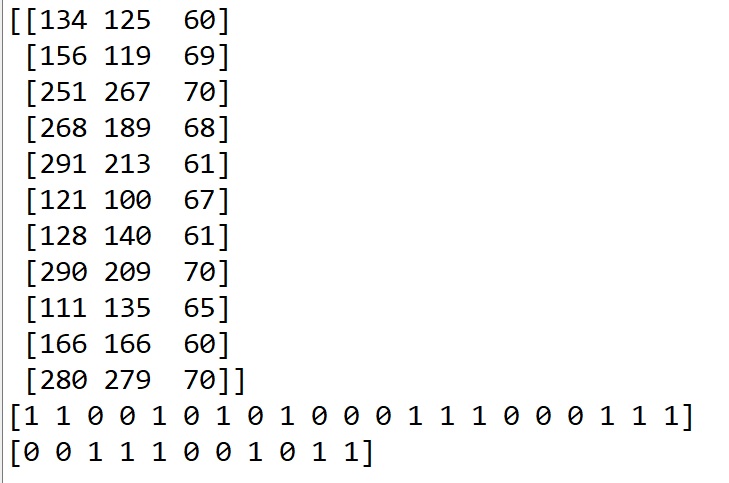 Perceptron in sklearn
## Instantiate Perceptron in sklearn
## https://scikit-learn.org/stable/modules/generated/sklearn.linear_model.Perceptron.html
MyPerceptron = Perceptron(max_iter=1000)
## fit method requires an array or sparse matrix
## Run (fit the data to) the perceptron
MyPerceptron.fit(train, TrainLabel)
## Test the perceptron
print("\n\nThe predicted labels are:")
print(MyPerceptron.predict(test))
## Print the actual known test labels
print("\nThe true test labels are:")
print(TestLabel)
The predicted labels are:
[1 0 1 1 0 0 1 0 0 1 1]

The true test labels are:
[1 0 1 1 0 0 1 0 0 1 1]
X1 is 251
X2 is 267
X3 is 70

Y = 1
If sum >= 0  1
Else if sum < 0  0
b = -500 and w1, w2, w3 are all 1

w1x1 + w2x2 + w3x3 -500 

251 + 267 + 70 -500 =  88          1

105 + 103 + 62 – 500 = -230      0
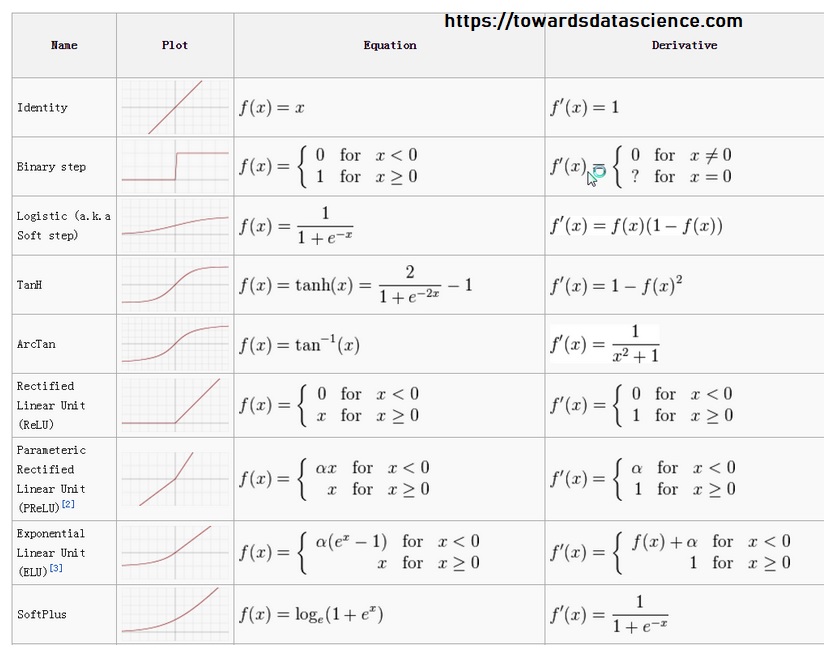 Activation Functions
1) Step
2) Sign
3) Sigmoid
4) Gaussian
5) Tanh
6) Softmax
7) ReLU
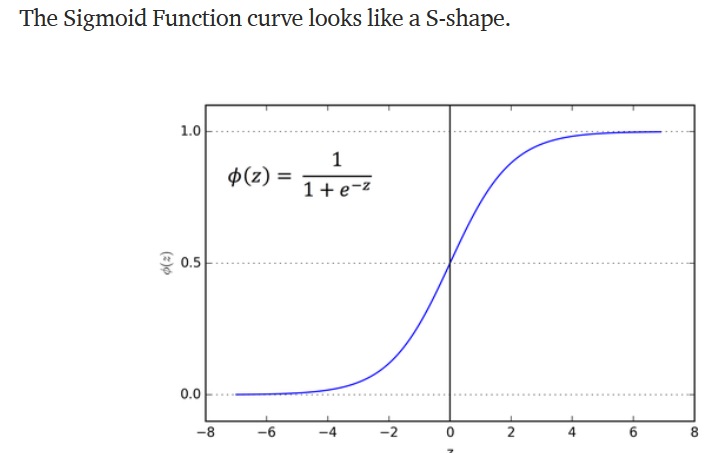 https://towardsdatascience.com/activation-functions-neural-networks-1cbd9f8d91d6
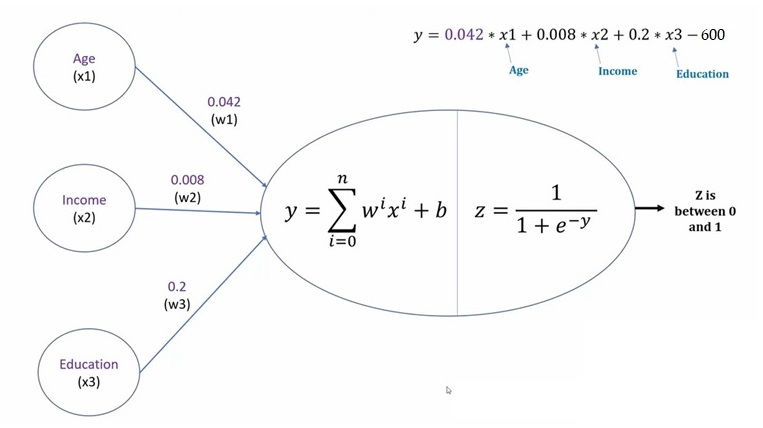 Loan or No Loan?  (sigmoid activation function)
Example:    Age 21, Income 40K, Education  4
Y = .042(21) + .008(40000) + .2(4) – 600 =-278
Z = 1 / (1 + e^-(-278)) =  0
Result/Output is 0 -no loan

Example:    Age 51, Income 140K, Education  4
Y = .042(28) + .008(80000) + .2(4) – 600 =42
Z = 1 / (1 + e^-42) =  1
Result/Output is 1 – yes loan
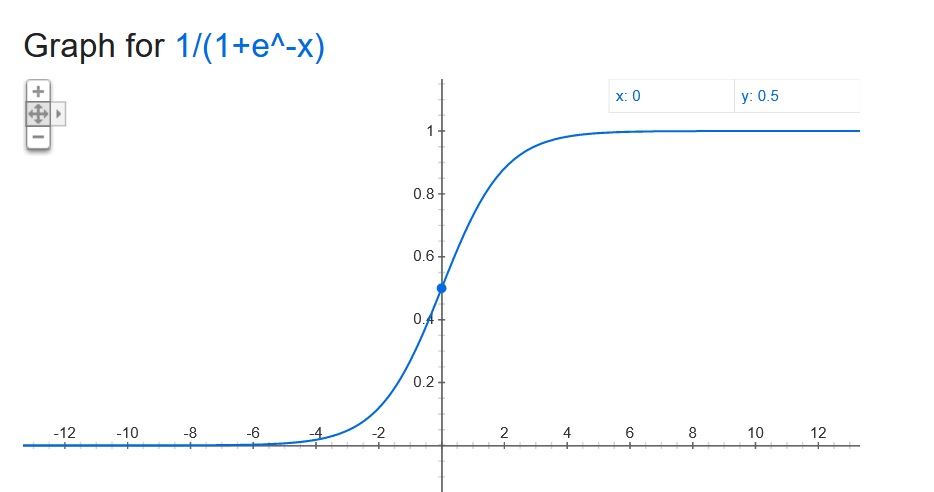 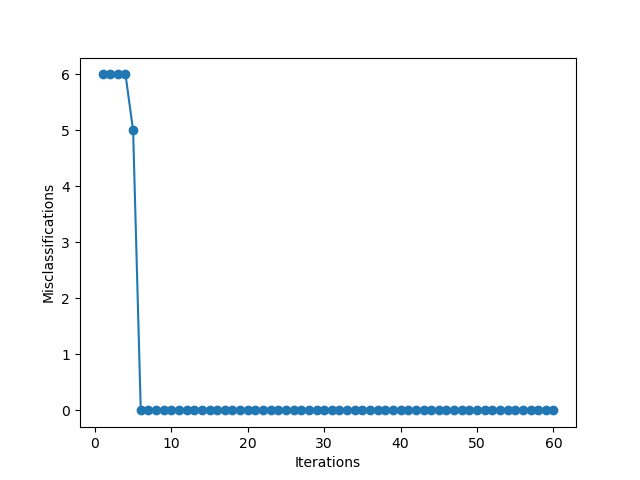 Perceptrons by hand -  Python Using a Class
Review this code – the dataset link is in the code

https://docs.google.com/document/d/1m8I2QViqA6bV7HoFWZpYHK7UEitapSmC5ld8LM5FHEo/edit?usp=sharing
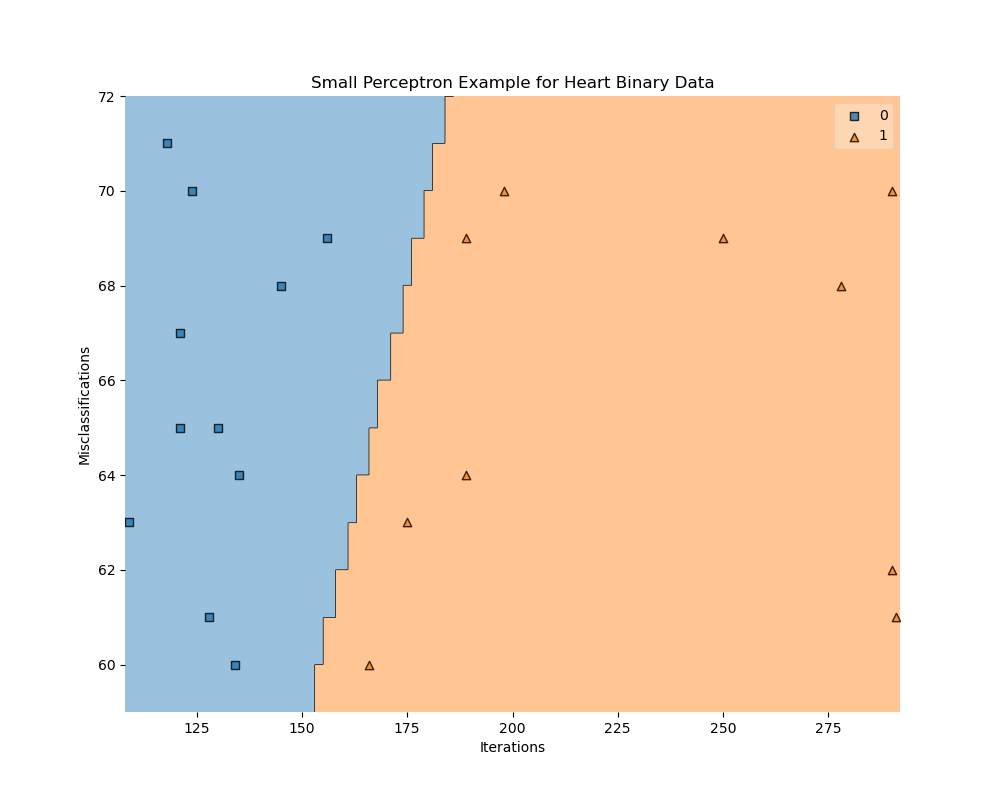 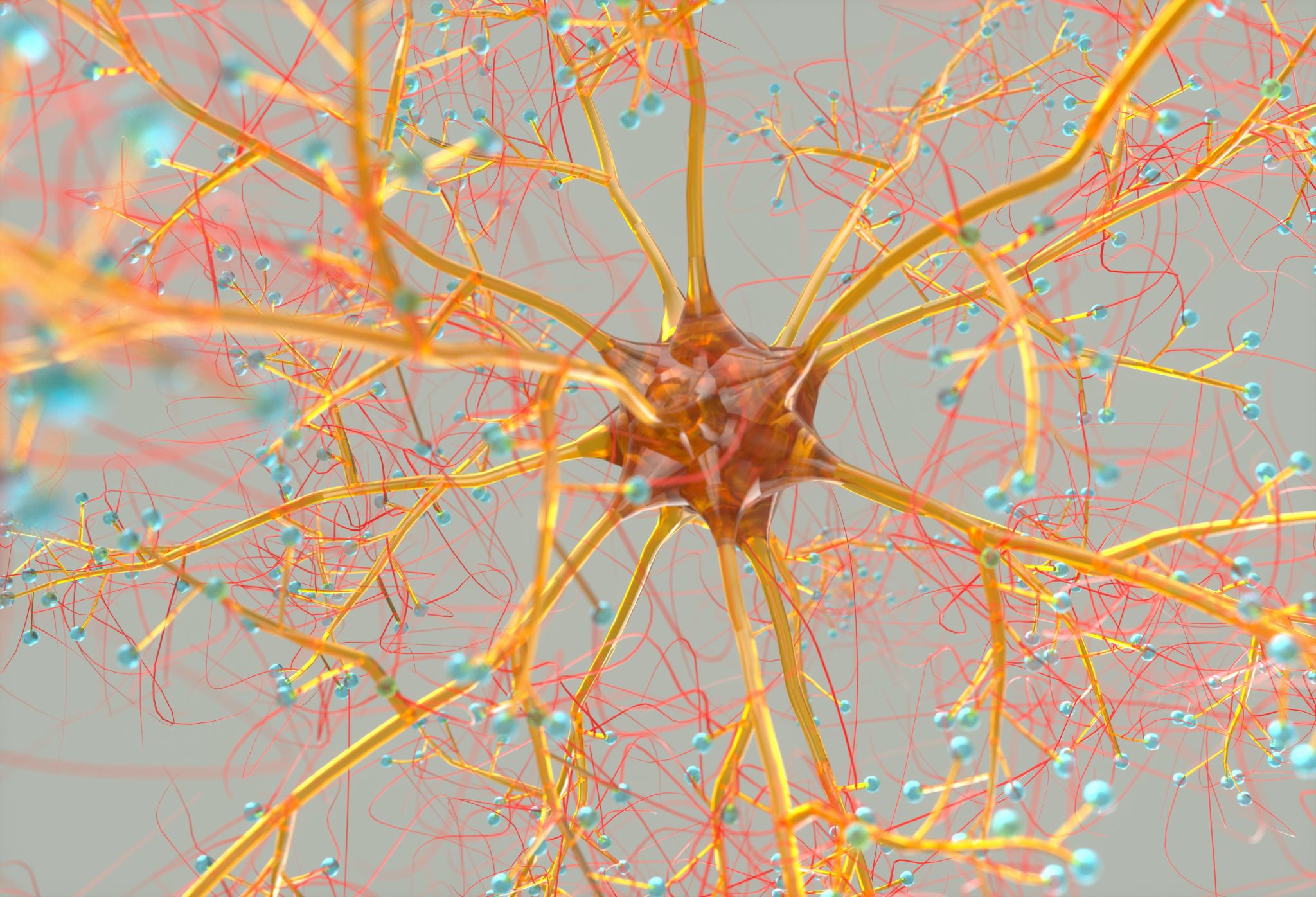 Neural Networks
There are three core types of NNs:
1) ANN – Artificial NN (feed forward)  
2) CNN – Convolutional NNs (3D neuron arrangement)
3) RNN – Recurrent NN – output is fed back
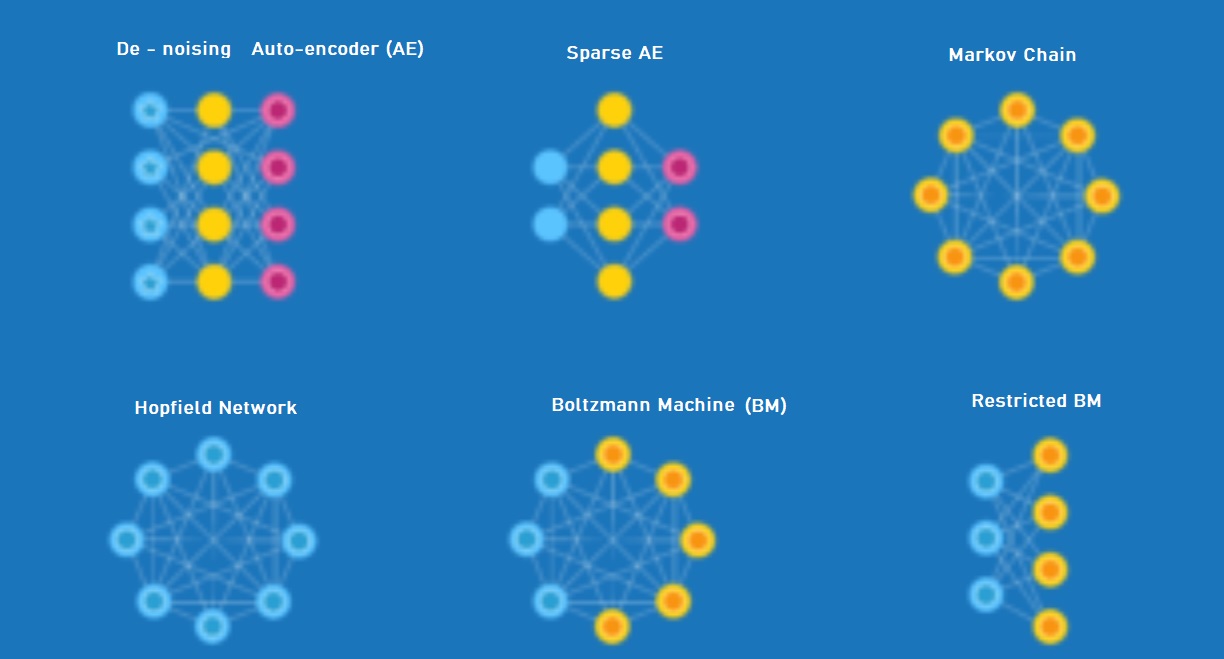 Network Architecture
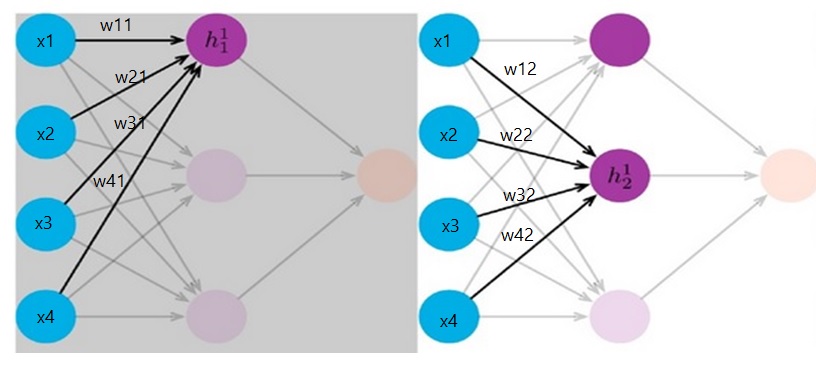 h11 = w11x1 + w21x2 + w31x3 + w41x4 + b              The output of h1 will depend on the Activation Function h12 = w12x1 + w22x2 + w32x3 + w42x4 + b              The output of h2 will depend on the Activation Function
network example & basic forward equations
h1 = S(z11), where S is the sigmoid activation function
h2 = S(z12)

z2 = w1h1 + w2h2 + c
y^ = S(z2)
z11 = w11x1 + w21x2 + b1
z12 = w12x1 + w22x2 + b2
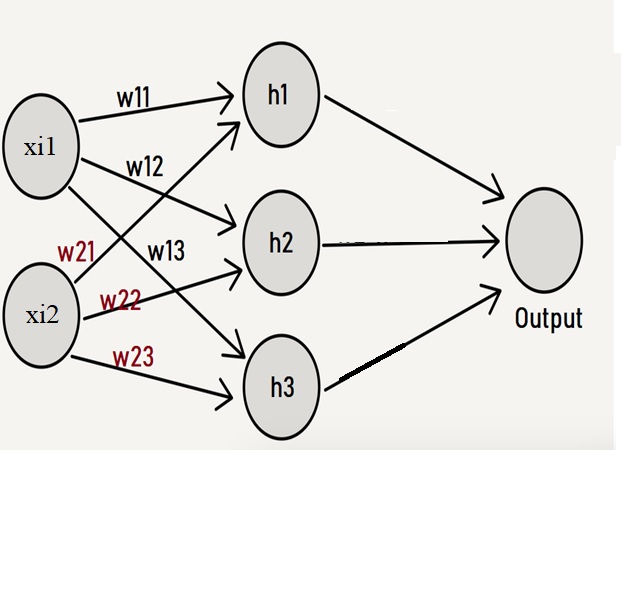 The W1 matrix must be  2 by 3, where 2 is the number of x inputs or features (columns) and 3 is the number of hidden units in H1. 

w11   w12   w13     
w21   w22   w23
To matrix multiply (@) the W1 and the X, we need this format:

X @ W1

(n by c) @ (c by h)
(n by 2) @ (2 by 3)  n by 3 matrix

Our biases for the inputs, b1, b2, …, bh must be of shape
x11    x12
x21    x22   @
x31    x32
…
w11   w12   w13     
w21   w22   w23
b1   b2   b3
+
x11w11+x12w21+b1        x11w12+x12w22+b2     x11w13+x12w23+b3
 x21w11+x22w21+b1        x21w12+x22w22+b2     x21w13+x22w23+b3
 x31w11+x32w21+b1        x31w12+x32w22+b2     x31w13+x32w23+b3
…
x11    x12
x21    x22   @
x31    x32
x41    x42
w11   w12   w13     
w21   w22   w23
+
b1   b2   b3
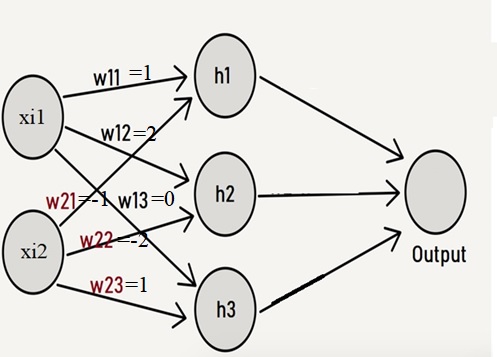 3         4
6        -2   @
      2
-2        5
…
1          2          0     
-1        -2          1
+
8   9   11
(3)(1) + (4)(-1) + 8           (3)(2) + (4)(-2)  + 9             (3)(0) + (4)(1)  + 11
(6)(1) + (-2)(-1) + 8          (6)(2) + (-2)(-2)  + 9           (6)(0) + (-2)(1)  + 11
(1)(1) + (2)(-1) + 8           (1)(2) + (2)(-2)  + 9             (1)(0) + (2)(1)  + 11
(-2)(1) + (5)(-1) + 8          (-2)(2) + (5)(-2)  + 9            (-2)(0) + (5)(1)  + 11
3         4
6        -2
      2
-2        5
…
x11w11+x12w21+b1        x11w12+x12w22+b2     x11w13+x12w23+b3
 x21w11+x22w21+b1        x21w12+x22w22+b2     x21w13+x22w23+b3
 x31w11+x32w21+b1        x31w12+x32w22+b2     x31w13+x32w23+b3
 x41w11+x42w21+b1        x41w12+x42w22+b2     x41w13+x42w23+b3
The Z and A
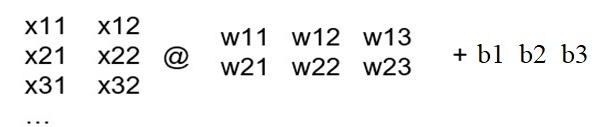 zi1                                      zi2                                  zi3
x11w11+x12w21+b1        x11w12+x12w22+b2     x11w13+x12w23+b3
 x21w11+x22w21+b1        x21w12+x22w22+b2     x21w13+x22w23+b3
 x31w11+x32w21+b1        x31w12+x32w22+b2     x31w13+x32w23+b3
 x41w11+x42w21+b1        x41w12+x42w22+b2     x41w13+x42w23+b3
W2 = [w1
           w2
           w3]
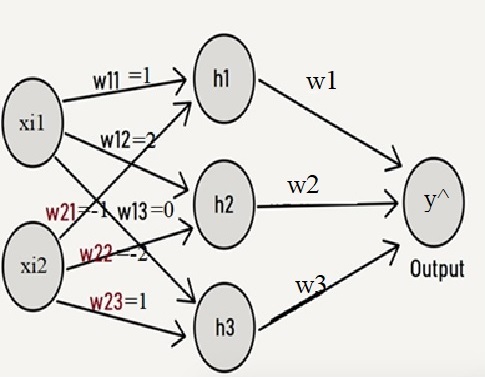 = 1
The above matrix is Z1  which is n by h
Next, we ACTIVATE each element to create A(Z1)
h11 = A(z11)    h12 = A(z12)   h13 = A(z13)


Next, we need:

Z2 = A(Z1)  @  W2

n by h   @  h by 1   n by 1

y^ = A(Z2)        shape n by 1
= -2
= 0
CODE: https://drive.google.com/file/d/1__A7-BgR5HA550QLK3EXSAP0UpHlshBm/view?usp=sharing
Can Linear Regression Predict XOR?
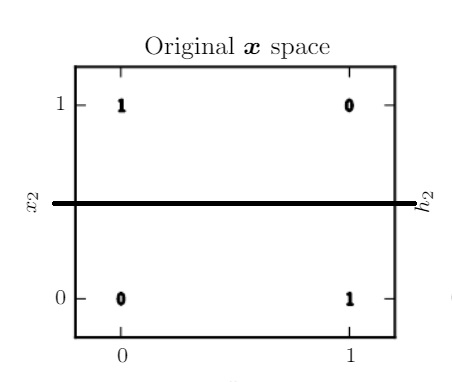 [ 0  0 ]   0 ?
[ 0  1 ]   1 ?
[ 1  0 ]   1 ?
[ 1  1 ]   0 ?
import numpy as np
X = np.array([[0,0], [0, 1],[1,0], [1,1]])   ## 4 by 2
## Inputs are n rows by c features/columns
print(X)
print(X.shape)
Y = np.array([[0],[1],[1],[0]])
numOutputs = 1
NumHidden = 2
##-------- INPUT LAYES  X --> H
W1=np.array([[1,1], [1,1]]) ## shape is c by h
print(W1.shape)
bs=np.array([[0, -1]]) ## shape 1 by h
print(bs.shape)
Z1 = (X@W1) + bs  ## n by c @  c by h -> n by h
print(Z1.shape)
A_Z1  = np.maximum(0,Z1)  ## n by h
print(A_Z1.shape)
##-----------------HIDDEN to OUTPUT 
W2= np.array([[1],[-2]]) # shape h by 1
print(W2.shape)
c= 0
Z2 = A_Z1@W2 + c ## shape n by h @ h by 1  y_hat=np.maximum(0, Z2) ## shape n by 1
print(y_hat)
XOR
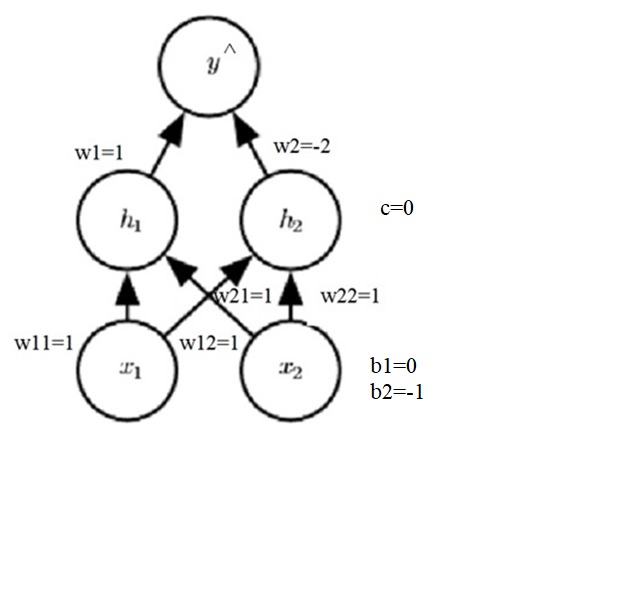 Activation Functions